Update on measurements underground
Stefano Boi

Rome - January 14th, 2019
Experimental setup
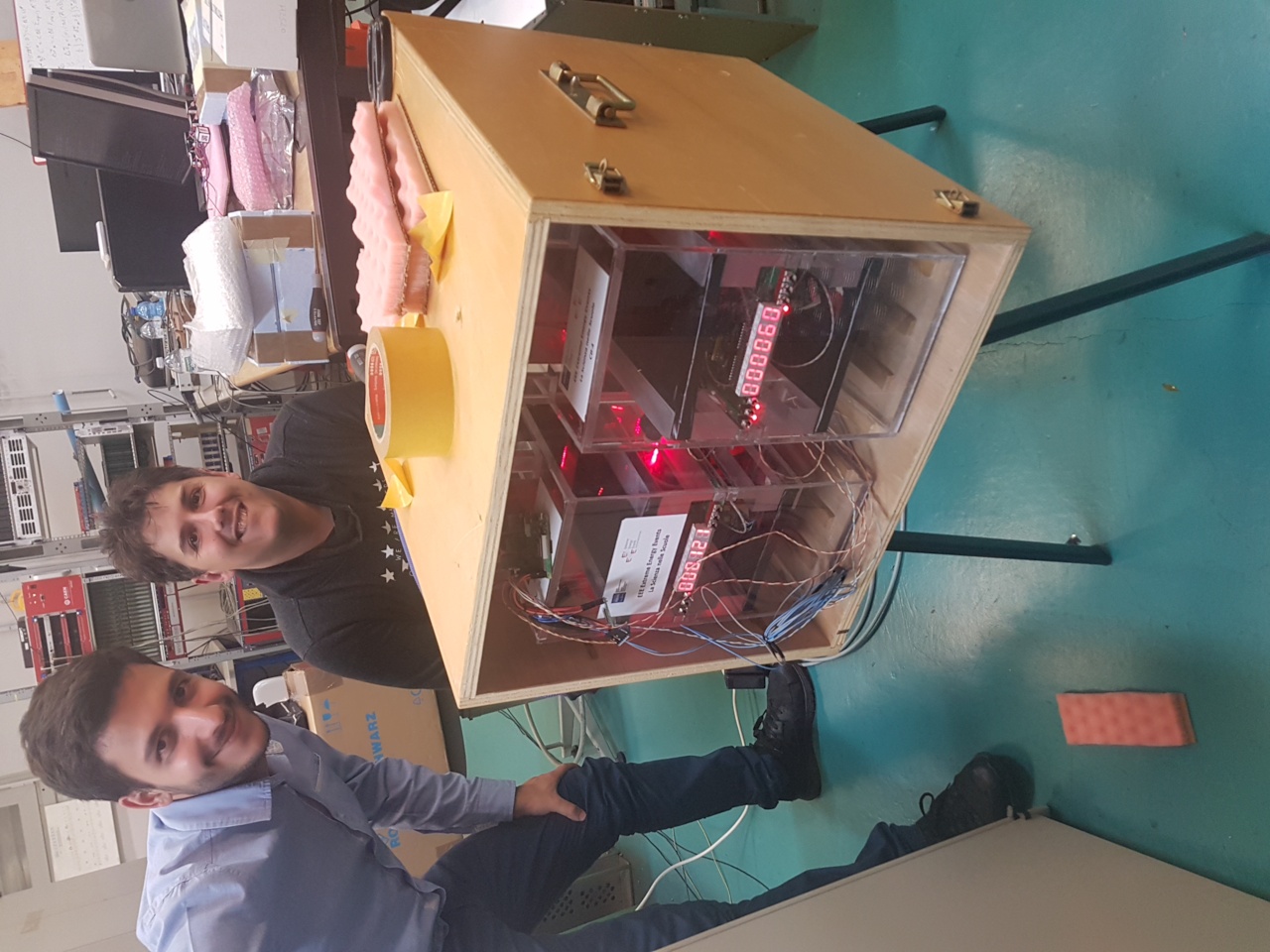 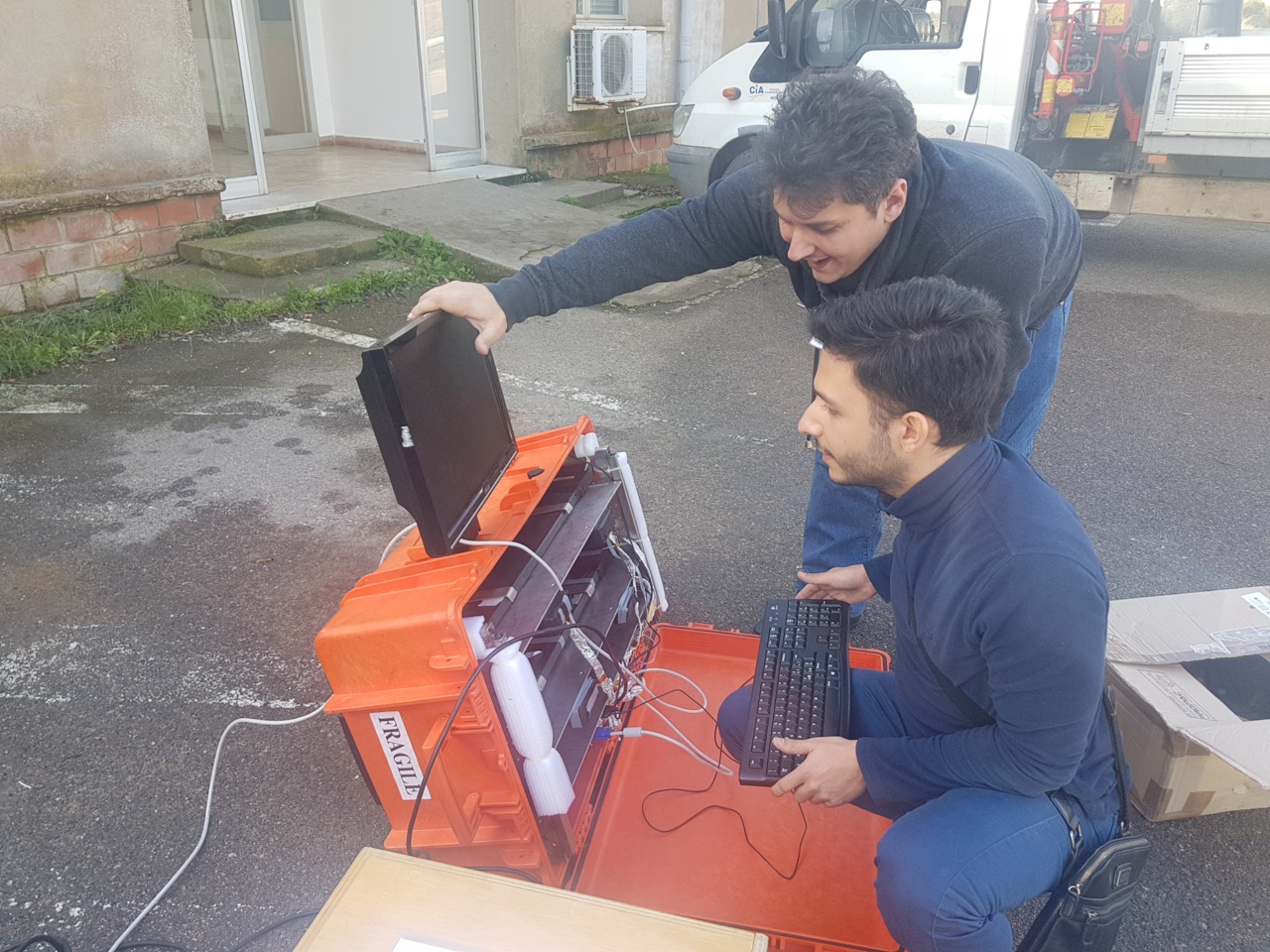 ASTRO
Scintillator based detector (equipped with SiPM) enclosed in a waterproof suitcase
Integrate backup battery
Stand-alone DAQ
3 cosmic box enclosed in a wooden box
1 Raspberry Pi for DAQ
1 UPS for backup
14/01/2019
S. Boi
2
Status of measurements
1 measurement outside
~48 minutes of acquisition
3 measurements underground (one ongoing)
174 m ~71.5 hours ~ 3 days of acquisition
339 m ~ 214.3 hours ~ 9 days of acqusition
512 m ongoing at this time. A few problems during the acquisition
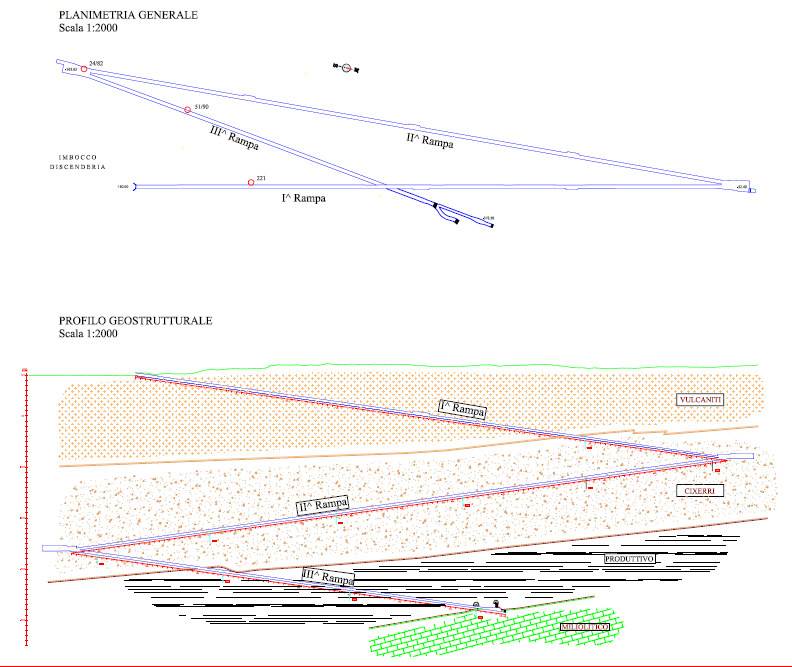 ~174 m underground
~339 m underground
~512 m underground
14/01/2019
S. Boi
3
Workforce involved
Preliminary measurements and studies:
2 Centro Fermi researchers + 1 collaborator
Underground measurements:
5 Centro Fermi Researchers (one new entry)
5 students + 3 professors from Liceo Scientifico “A. Pacinotti” (CAGL-01)
Carbosulcis S.p.A. employees for technical support during operations underground
Technical support:
Daniele Monteleone for DAQ development and technical support
4 undergraduate students for a few support in devices development
…
14/01/2019
S. Boi
4
Acquisition stability174 meters underground
14/01/2019
S. Boi
5
Acquisition stability339 meters underground
14/01/2019
S. Boi
6
Acquisition stability512 meters underground (1)
14/01/2019
S. Boi
7
Acquisition stability512 meters underground (2)
14/01/2019
S. Boi
8
Acquisition stability512 meters underground (3)
14/01/2019
S. Boi
9
Problems during acquisition at 512 meters underground
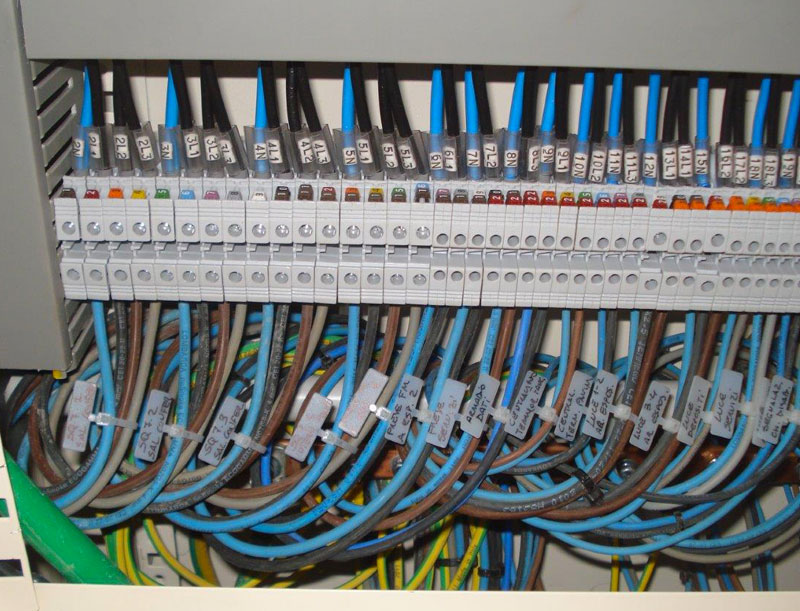 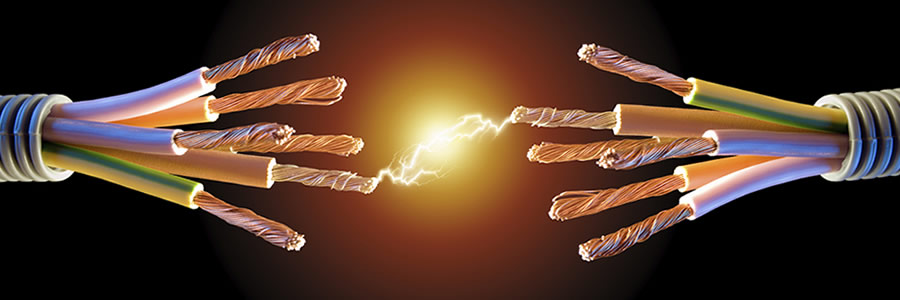 +
=
14/01/2019
S. Boi
10
512 meters undergroundFrom 2018-12-05 to 2018-12-13
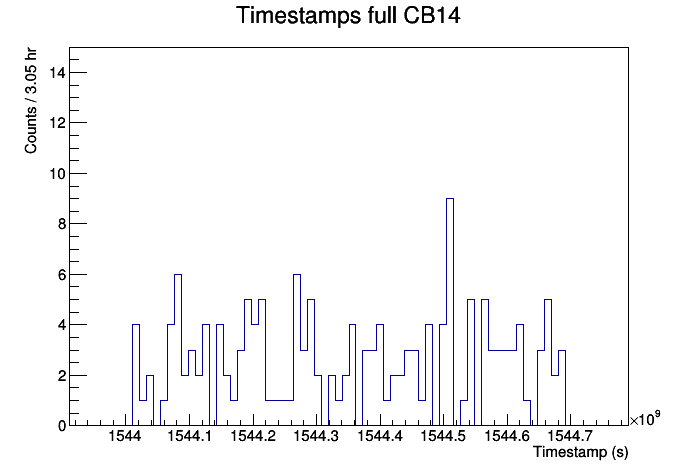 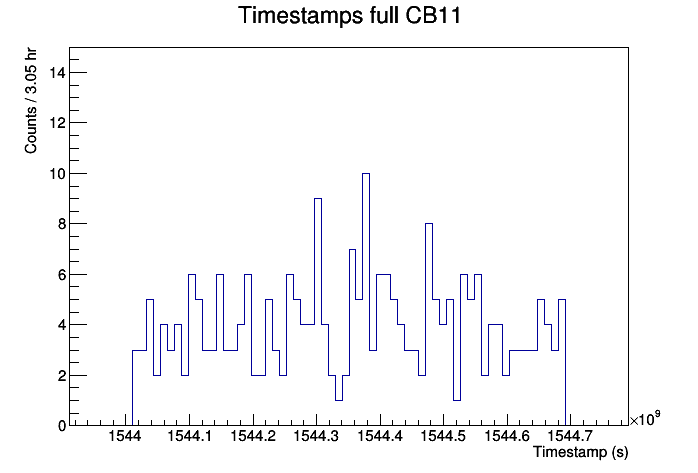 14/01/2019
S. Boi
11
512 meters undergroundFrom 2018-12-13 to 2018-12-31
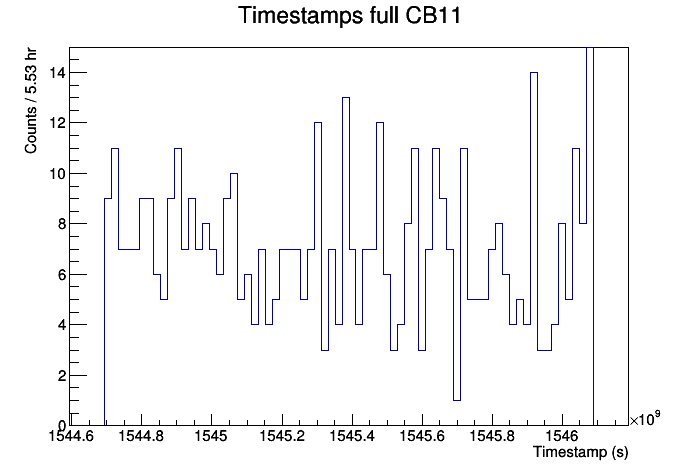 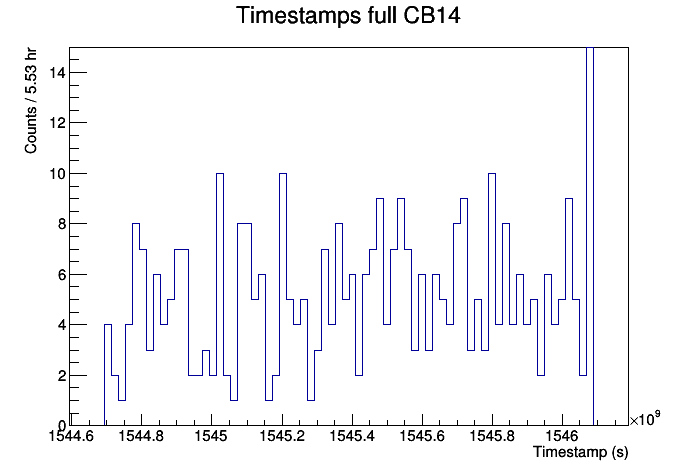 14/01/2019
S. Boi
12
512 meters undergroundFrom 2018-12-31 to 2018-12-09
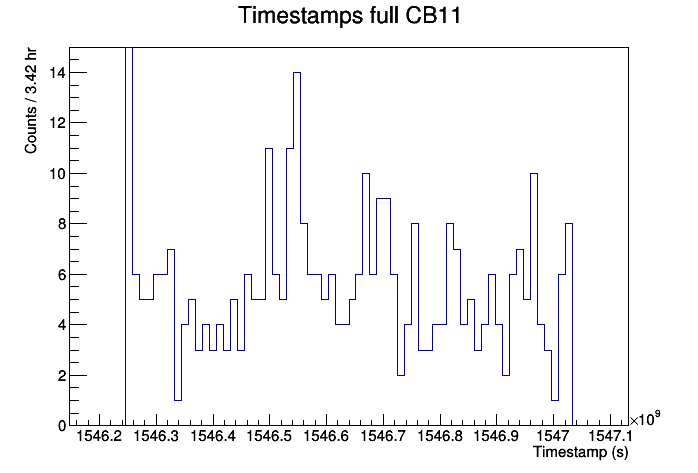 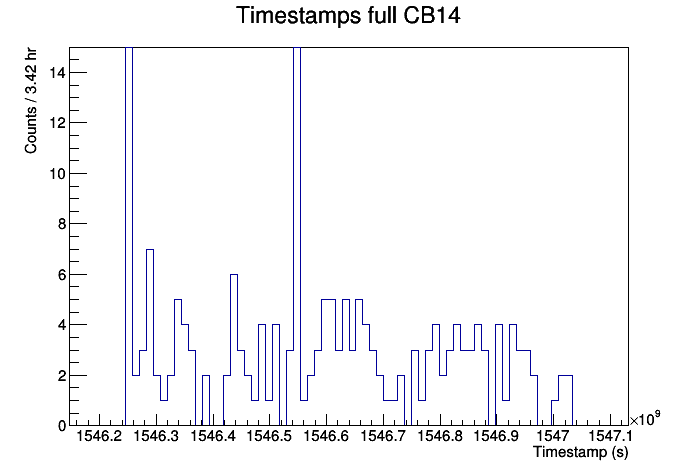 14/01/2019
S. Boi
13
A few results – Ground level
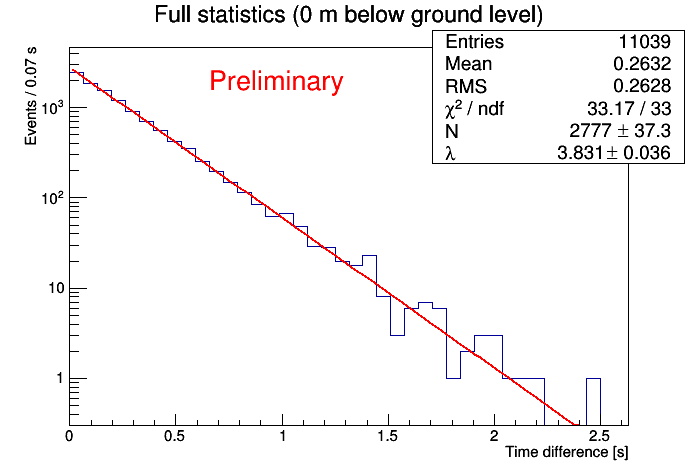 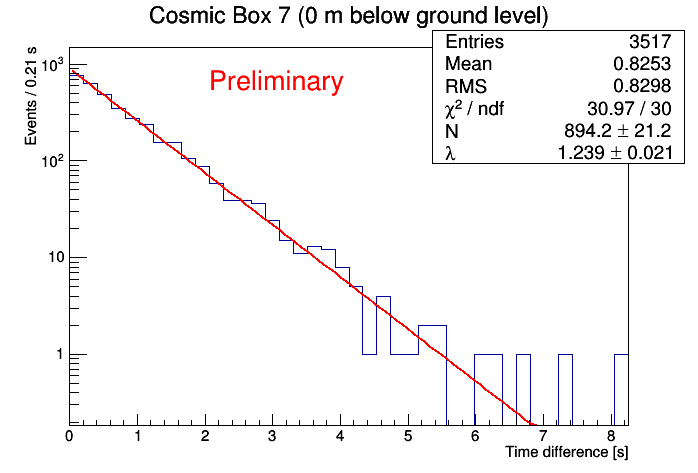 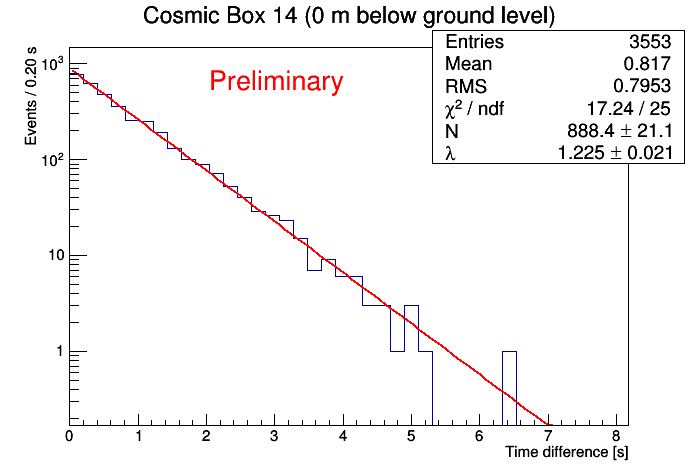 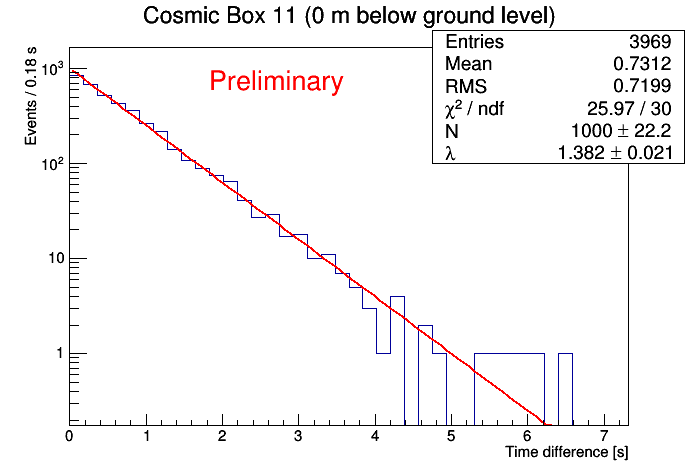 14/01/2019
S. Boi
14
A few results – 174 meters underground
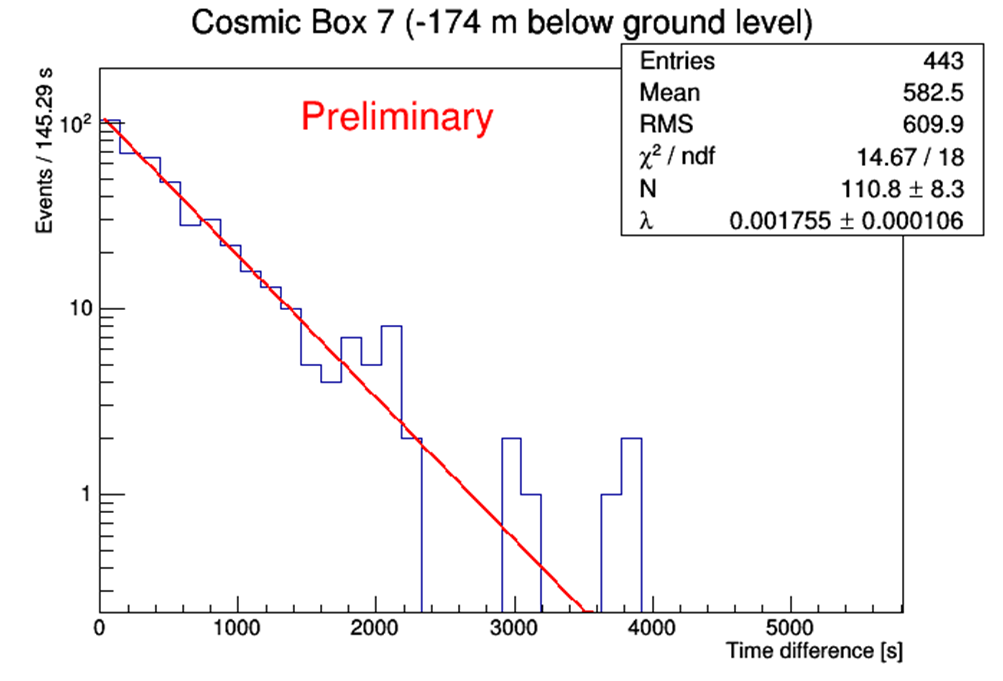 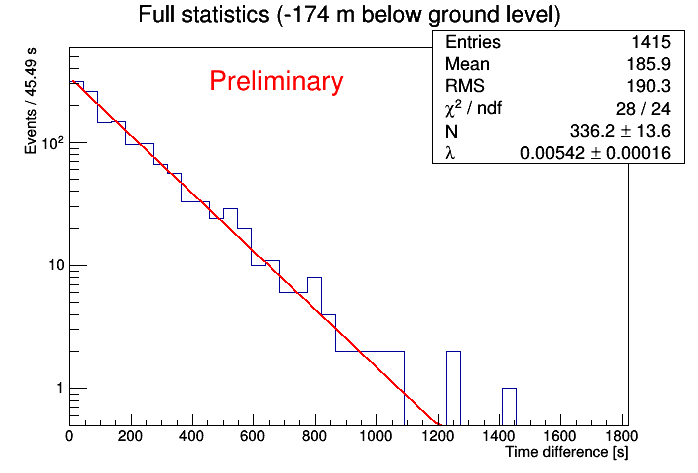 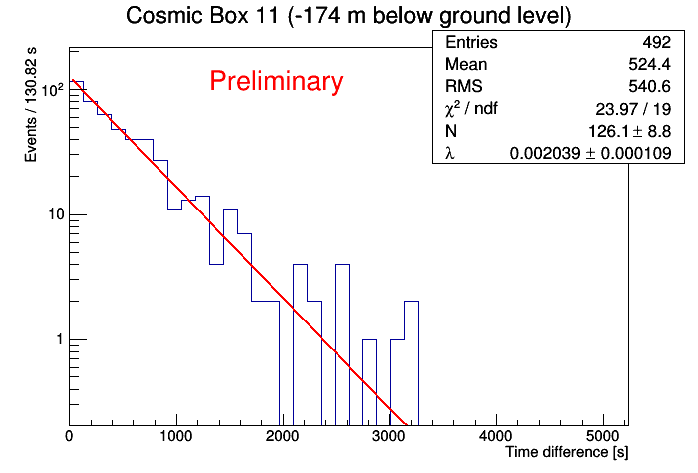 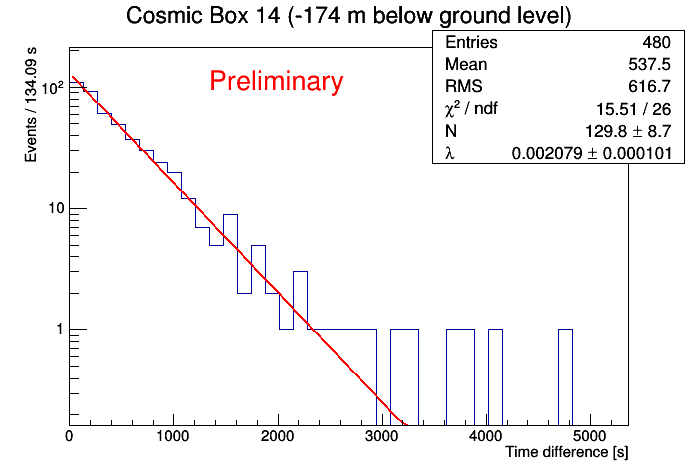 14/01/2019
S. Boi
15
A few results – 339 meters underground
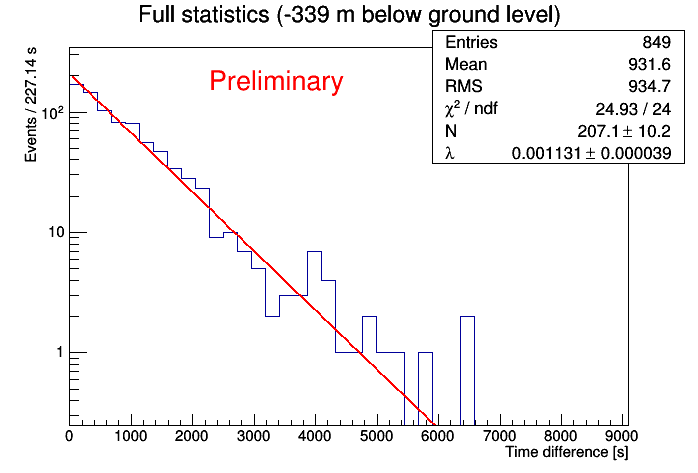 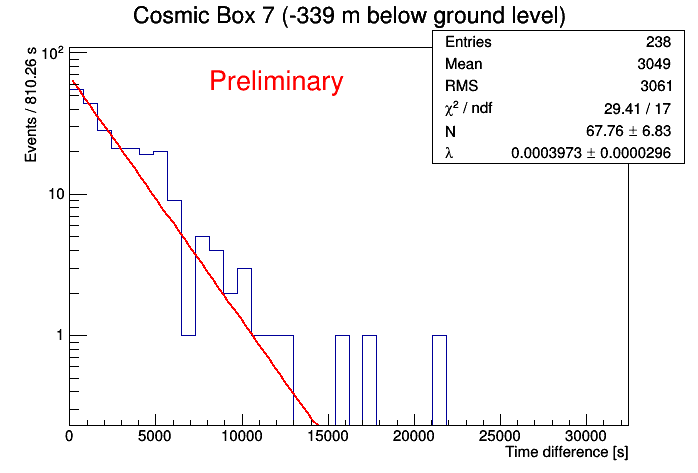 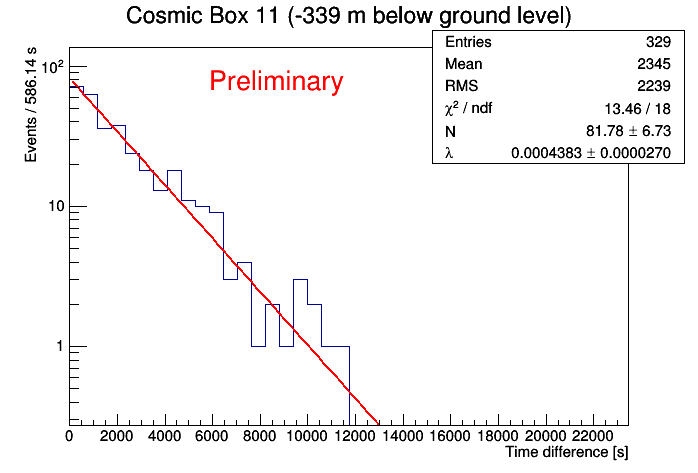 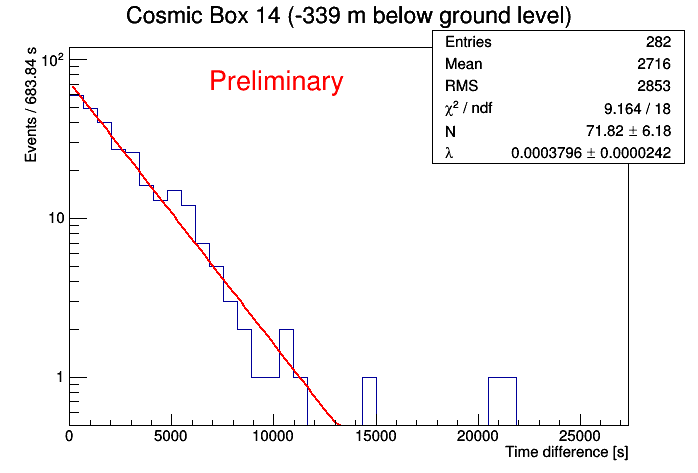 14/01/2019
S. Boi
16
A few results – 512 meters underground (1)
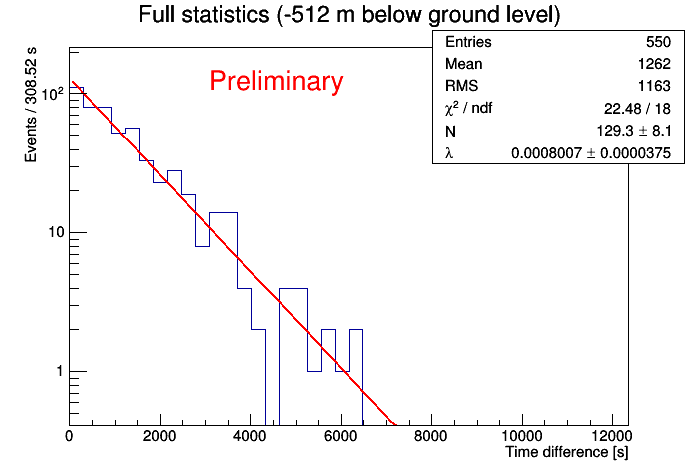 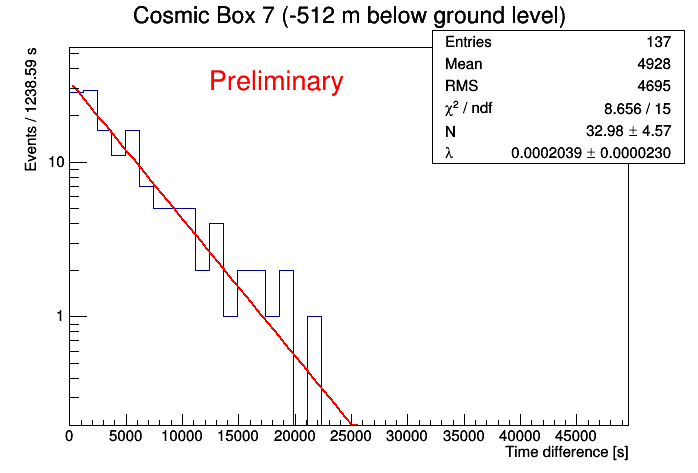 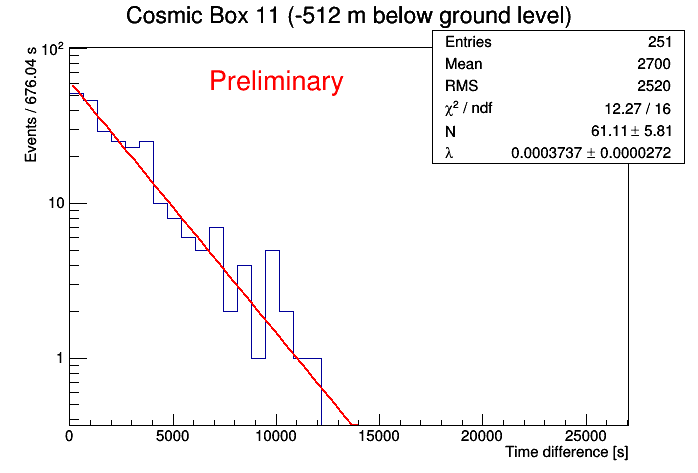 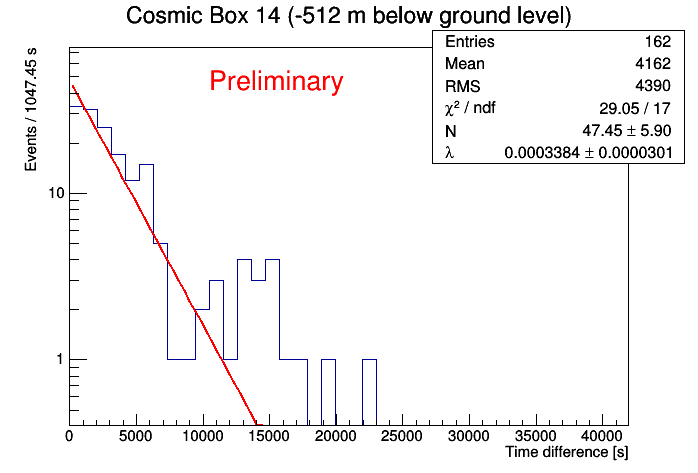 14/01/2019
S. Boi
17
A few results – 512 meters underground (1)
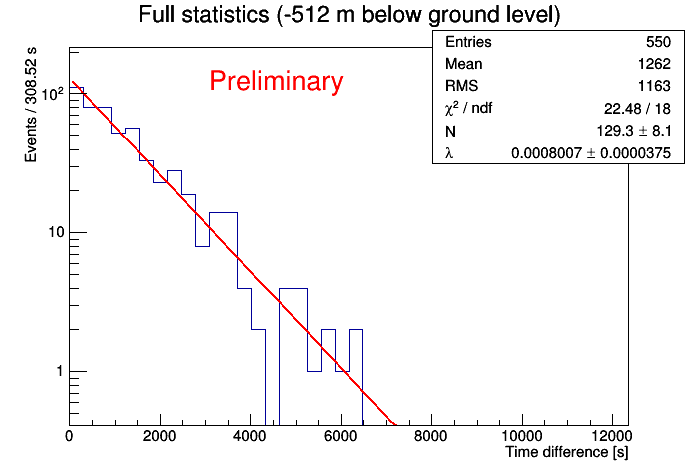 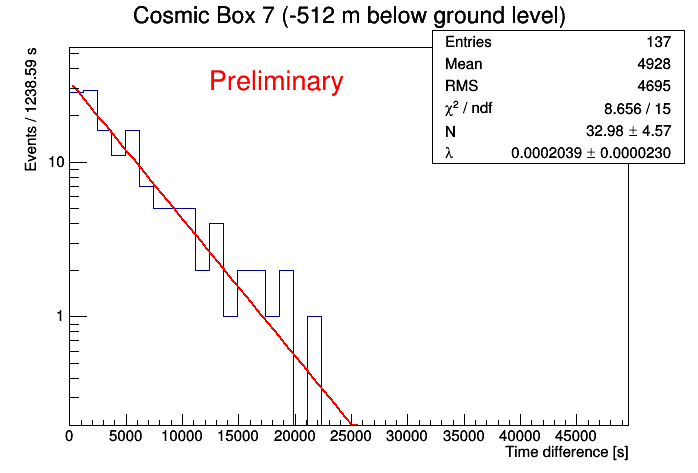 188.5 hours ~ 8 days
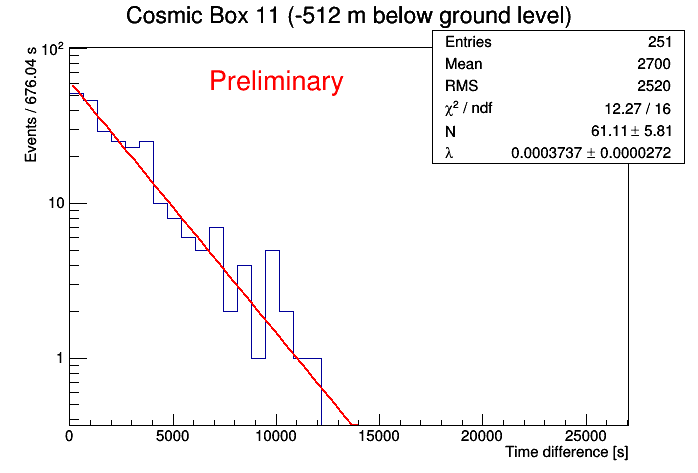 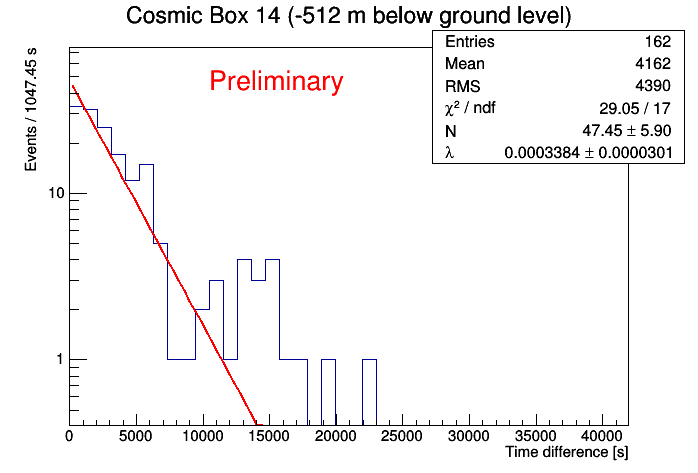 14/01/2019
S. Boi
18
A few results – 512 meters underground (1)
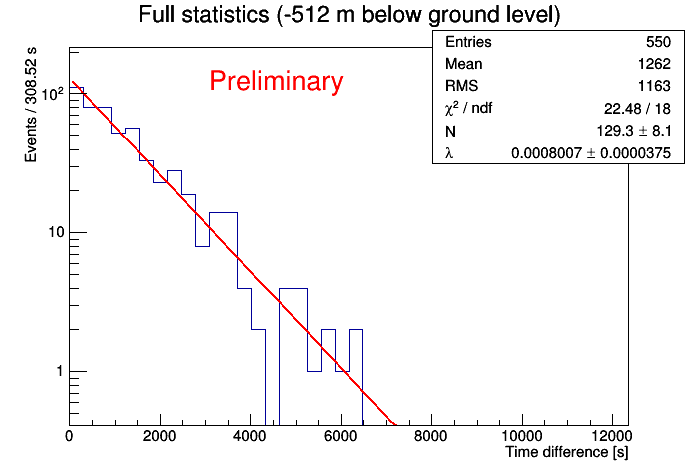 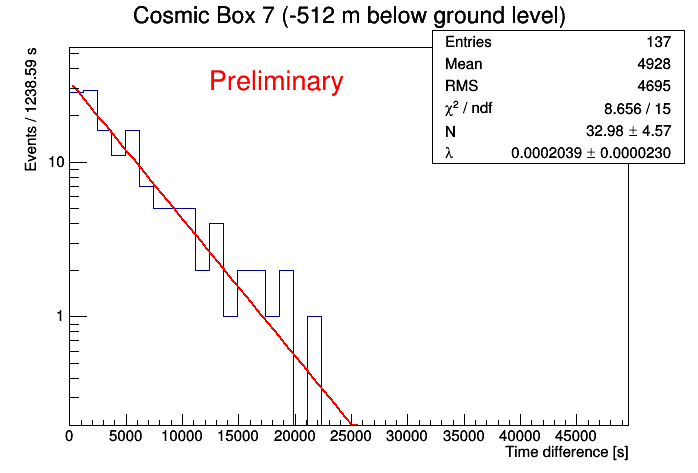 188.5 hours ~ 8 days
4.3% of statistical significance on rate estimation based on counts
4.6% of statistical significance on rate estimation with exponential fit
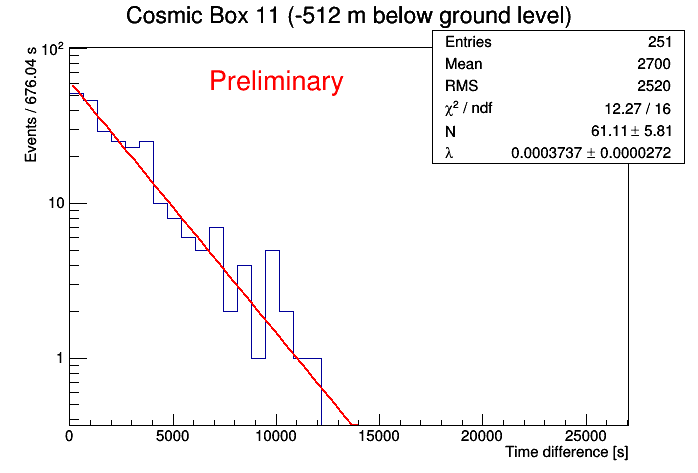 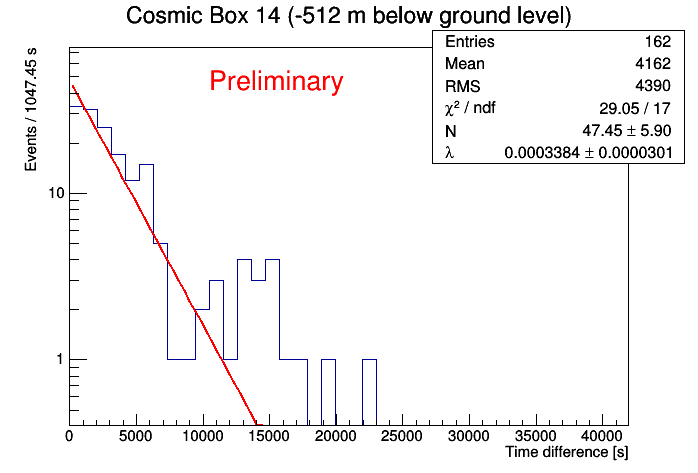 14/01/2019
S. Boi
19
Statistical significance
14/01/2019
S. Boi
20
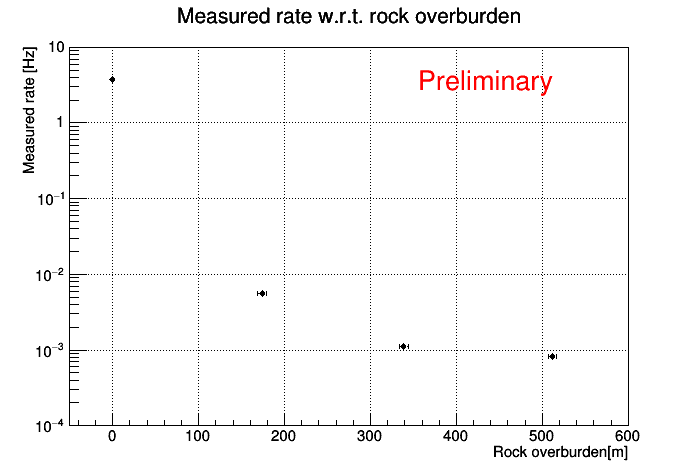 14/01/2019
S. Boi
21
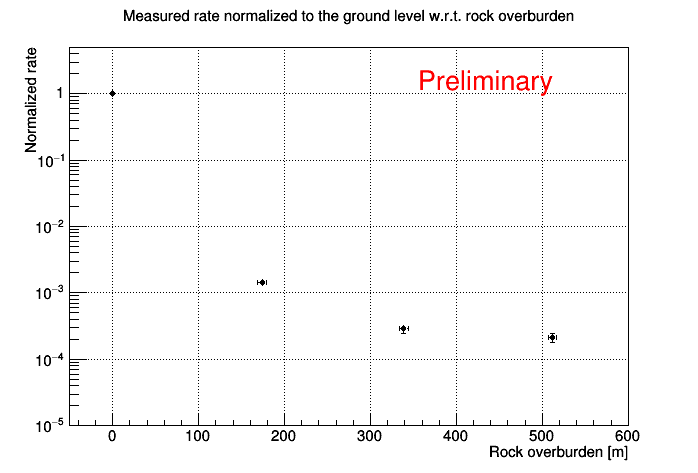 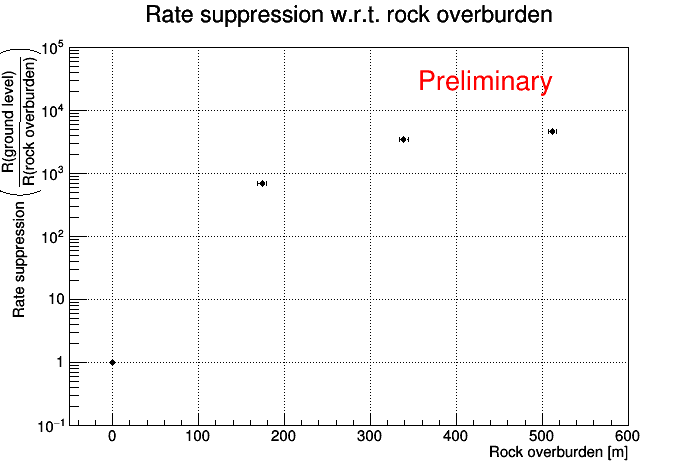 14/01/2019
S. Boi
22
Study of the terrain above measurements sites (1)
Possibility to find the exact position of the measurements sites thanks to QGIS layers (not yet) available from Carbosulcis S.p.A.

Possibility to find the exact ground altitude a.s.l. thanks to data available from Regione Autonoma della Sardegna (http://www.sardegnageoportale.it)
-512 meters site
14/01/2019
S. Boi
23
Study of the terrain above measurements sites (2)
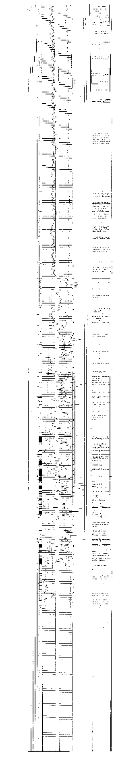 Survey on terrain composition
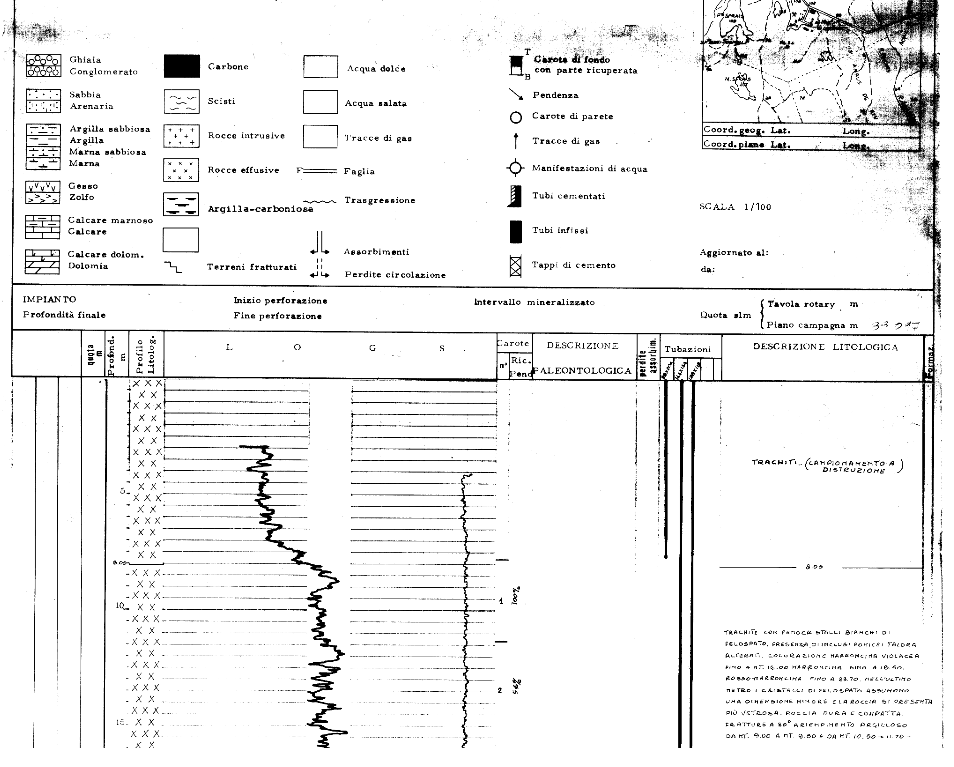 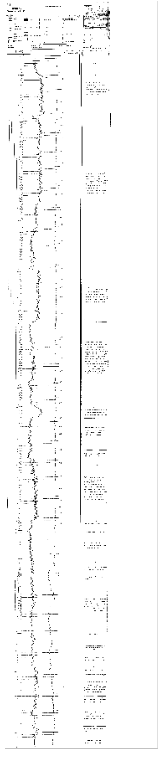 14/01/2019
S. Boi
24
Study of the terrain above measurements sites (3)
Geological data from Seruci site (a few km away)
14/01/2019
S. Boi
25
Meters underground to meter water equivalent  conversion
Not so difficult to estimate the terrain composition, even with some big uncertainties
But it requests very much time to recover and implement all terrain data
A few important information are not yet available
14/01/2019
S. Boi
26
Conclusions and perspectives
1 measurement done outside (we could repeat it at the end)
2 measurements done underground (174 m and 339 m)
1 ongoing at deepest level (512 m) with some (solvable) problems

Perspectives
At least two other measurements at different depth
Check on environmental stability with data from weather sensors
Implement geological data and rescale depth in mwe
Simulation of detector acceptance and, maybe, of physics (GEANT4?)
Comparison with ASTRO data
Any other idea?
14/01/2019
S. Boi
27